Problem 05Bright waves
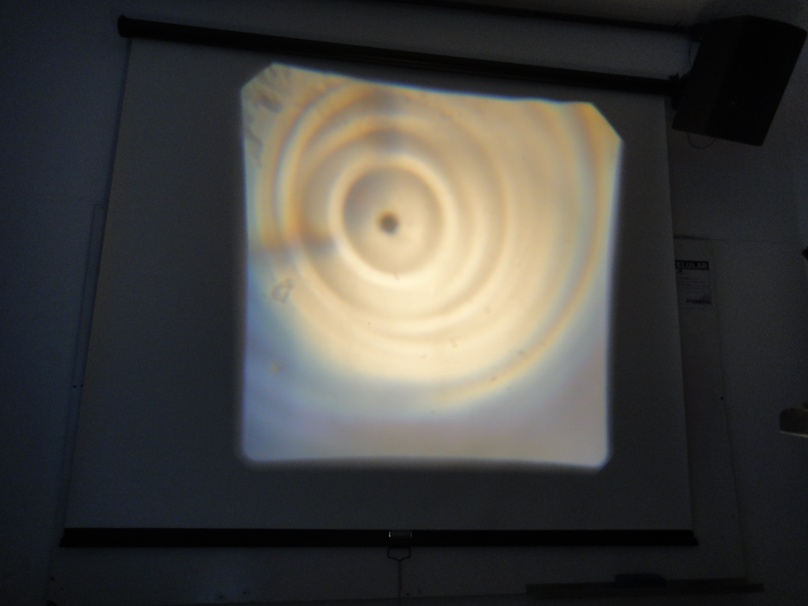 reporter:
Bárbara Cruvinel Santiago
Problem 05Bright waves
Illuminate a water tank. When there are waves on the water surface, you can see bright and dark patterns on the bottom of the tank. Study the relation between the waves and the pattern.
Contents
Caustics
Envelope of light rays reflected or refracted by a curved surface or object, or the projection of that envelope of rays on another surface.
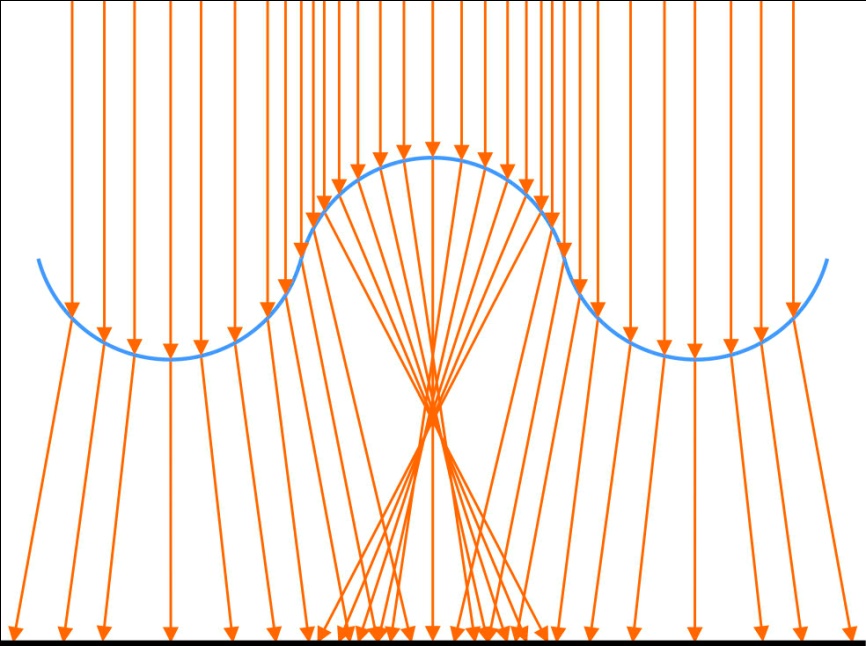 Waves act like lenses
Caustics are formed
Penumbra
Bright
Penumbra
Depth
About 2 or 3 cm. *
From this distance on, the brightness decreases.
Critical depth: 1st ray crosses the 2nd
Image point distance: maximum brightness
* WALKER, J. “Shadows Cast on the Bottom of a Pool Are Not Like Other Shadows. Why?”. 1988
p
d
R
q
Depth
O
α
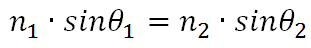 *
N
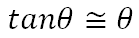 *
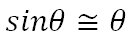 Θ1
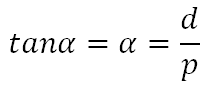 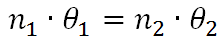 n1
β
Θ2
C
n2
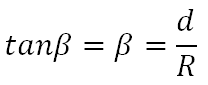 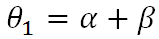 ϒ
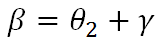 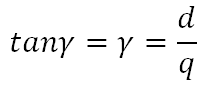 I
Image point distance
* Assuming small angles
p
d
R
q
Depth
O
α
In the infinity
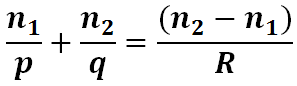 N
Θ1
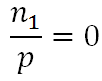 n1
β
Θ2
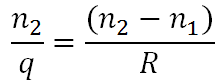 C
n2
ϒ
I
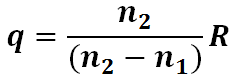 λ
E
Depth
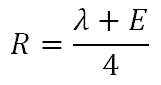 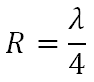 C
R
R
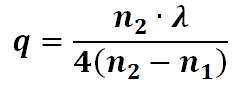 C
R
R
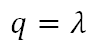 Specific case of water n = 4/3.
Width of the pattern
Bulkhead in q.
Other depths: catastrophe theory
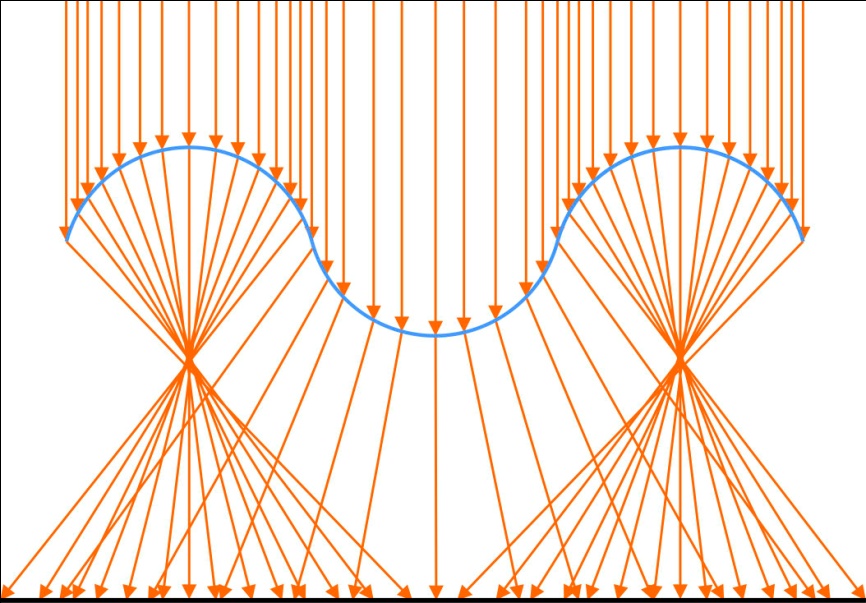 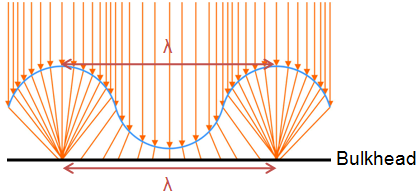 Width of the pattern
Fold catastrophes united by cusps.
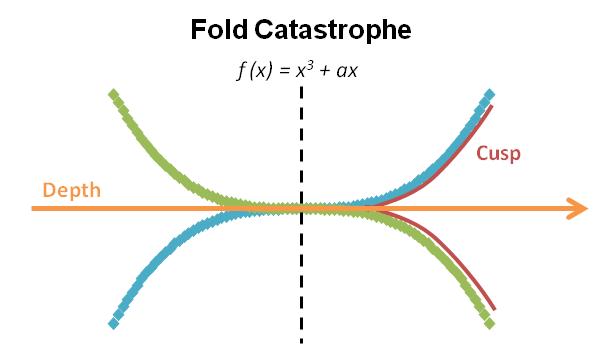 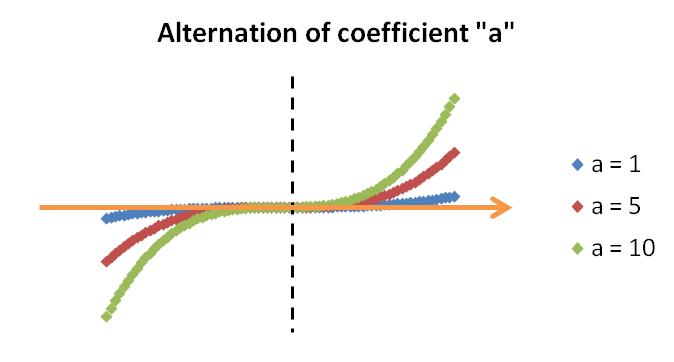 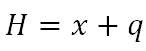 Varies the catastrophe opening.
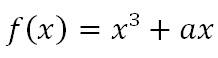 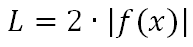 Width of the pattern
General expression for bright pattern’s width behavior:
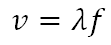 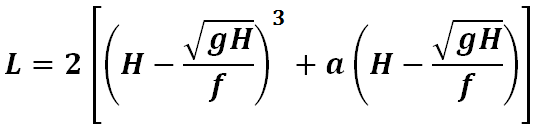 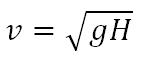 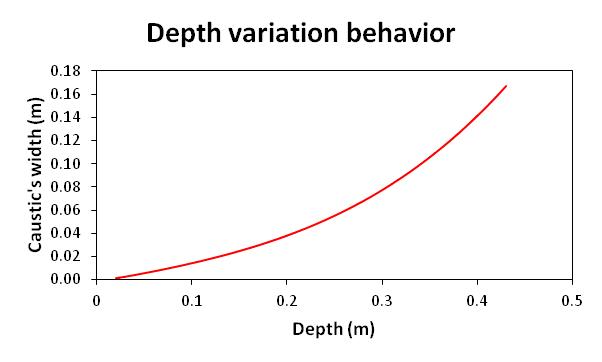 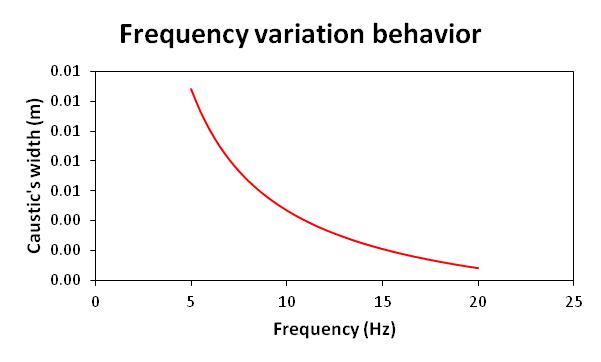 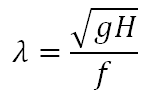 a = 0.1
f  = 30 Hz
g = 9.81 m/s²
a = 1
H = 1.5 cm
g = 9.81 m/s²
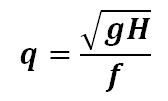 A’
A
Other wave’s characteristics
Influences:
λ: size of the pattern
A: radius 
T, v and f: periodic interchange between bright and dark patterns.
Type of wave: circular or linear patterns.
Interference
Two punctual sources:
Reflected water waves:
Same frequency and opposite directions.
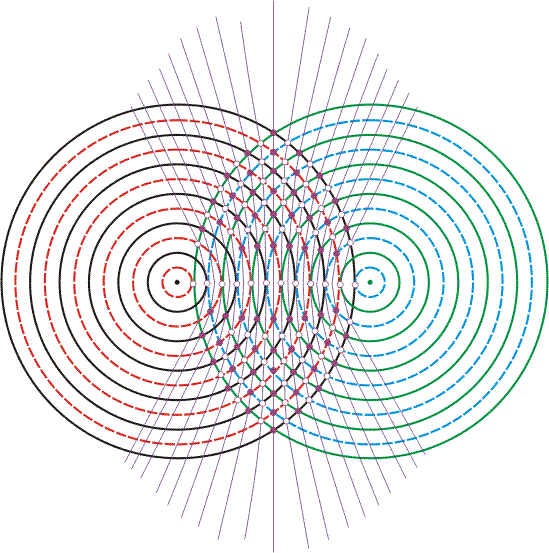 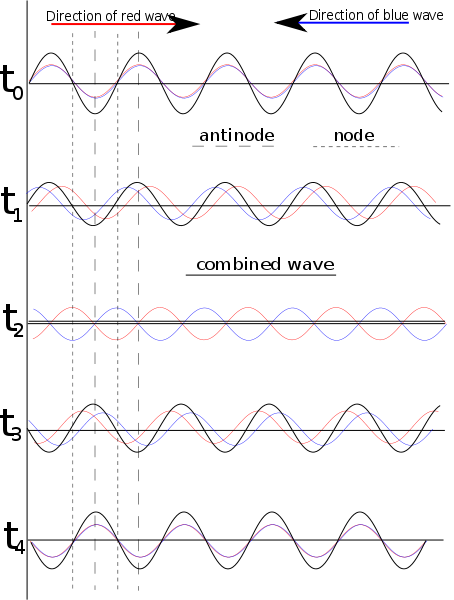 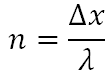 Constructive: n = 0, 1; 2; 3...
Destructive: n = 0,5; 1,5; 2,5; 3,5...
Interference
Two punctual sources:
Reflected water waves:
Same frequency and opposite directions.
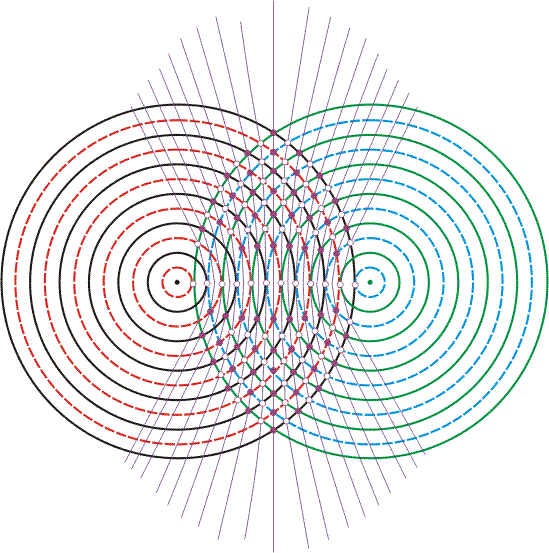 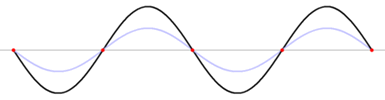 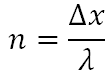 Standing waves are produced
Constructive: n = 0, 1; 2; 3...
Destructive: n = 0,5; 1,5; 2,5; 3,5...
Easier to analyze experimentally.
Material
Ripple tank
Lead weights
Cylinder
Metal support
Nylon
Acoustic boxes
Water
Aquarium
Computer
Wave generator
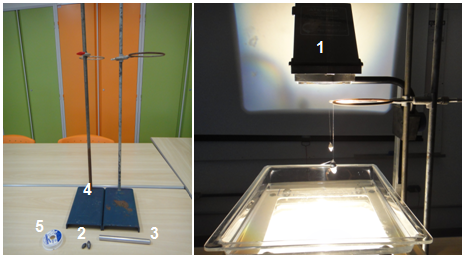 Experimental description
Experiment 1: analysis of the used source.
Experiment 2: bright pattern interference analysis.
Experiment 3: obtaining the coefficient a of the catastrophe theory.
Experiment 4: depth variation analysis.
Experiment 5: frequency variation analysis.
Experiment 1: analysis of the used  wave source
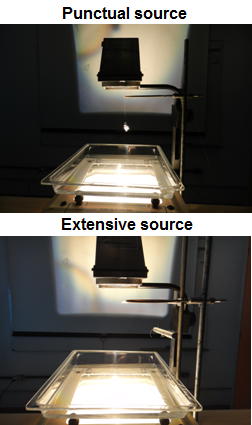 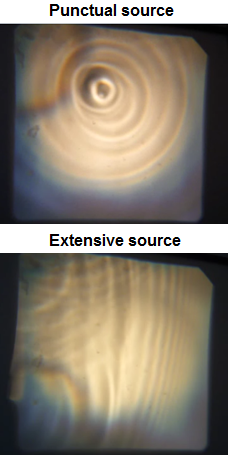 Wave source
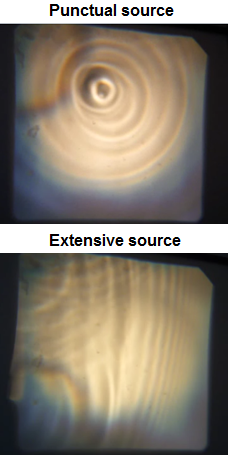 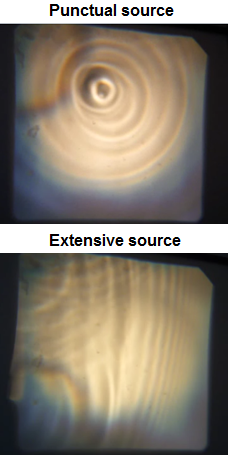 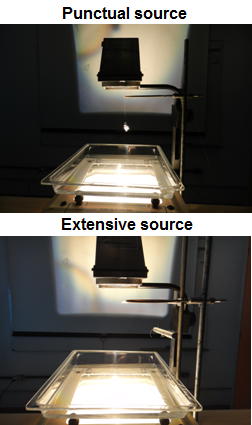 Wave source
Patterns differ in geometry
Experiment 2: interference analysis
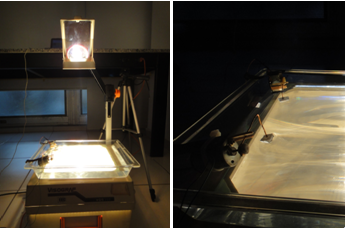 Experiment 2: interference analysis
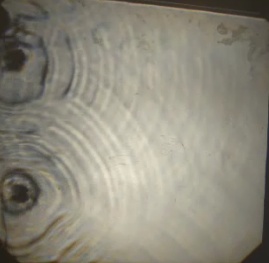 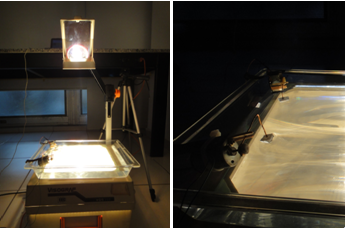 Some points of interference can clearly be seen.
Change in the pattern’s geometry
Experiment 3: coefficient “a”
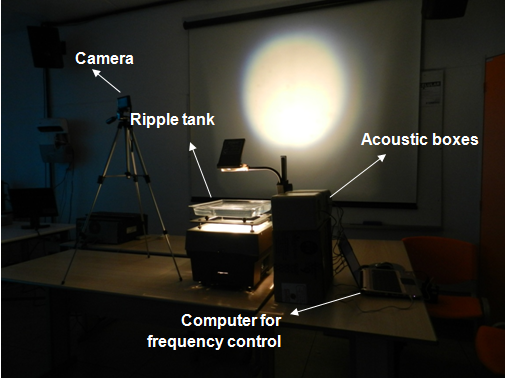 Experiment 3: coefficient “a”
a = catastrophe theory coefficient (caustic opening)
Experiment 3: coefficient “a”
Expected behavior applying “a” gotten previously:
General equation applied
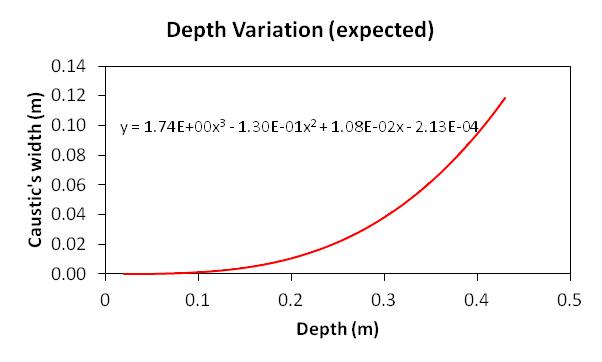 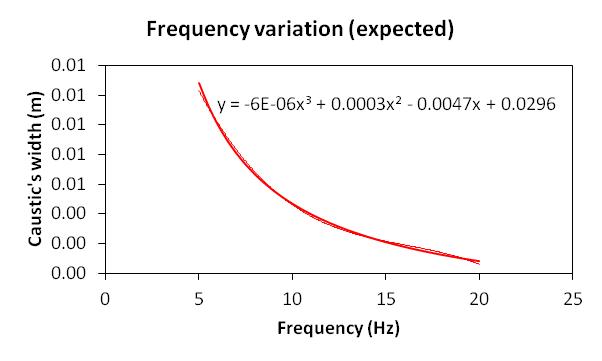 Used in comparison (next experiments)
Experiment 4: depth variation
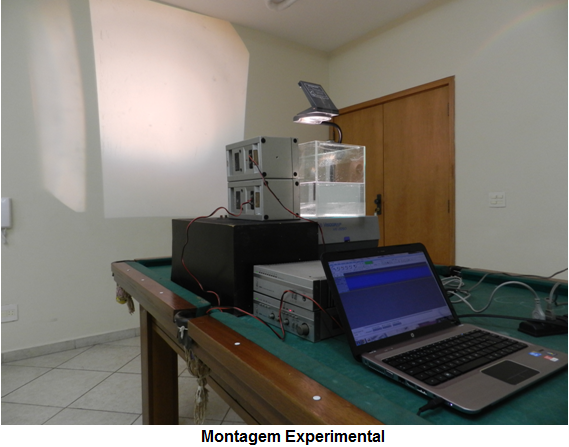 Experiment 4: depth variation
Experiment 4: depth variation
Interference by reflection produce standing waves for easier analysis.
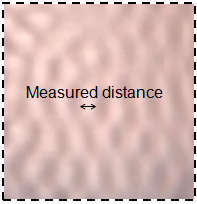 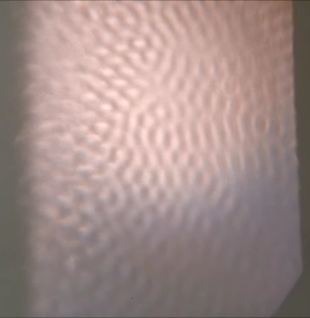 Experiment 4: depth variation
Standard deviation = 0.006 m
Experiment 5: frequency variation
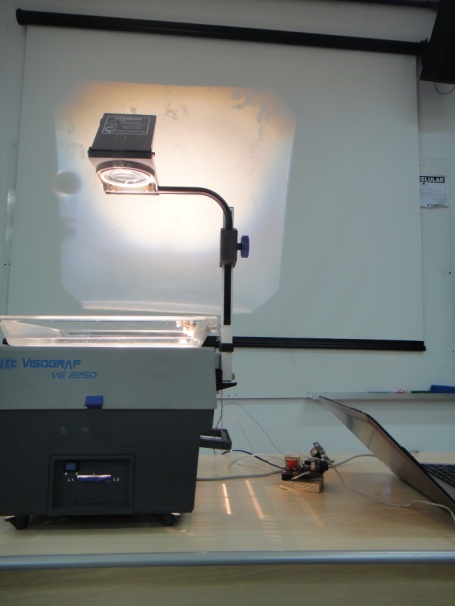 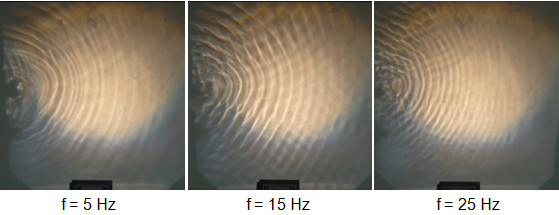 Decreasing width with increasing frequency
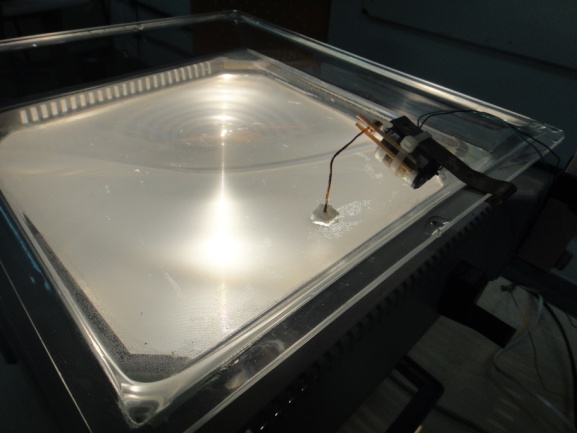 Experiment 5: frequency variation
Standard deviation = 1.77∙10-5 m
Conclusion
The patterns are formed by caustics.






a ≈ 1.5∙10-3 (exp. 3) and characterizes  the opening of the caustic. Predictions with this coefficient fitted experimental data.
Behavior of the patterns in function of the depth and frequency were showed and complies with the expected behavior (exp. 4/5).
References
1. SERWAY, Raymond A.; JR., John W. Jewett – Princípios de Física – Volume 4 – Óptica e Física Moderna – Thomson Learning – 2007
2. http://optica.machorro.net/Optica/SciAm/PoolShadows/1988-07-fs.html
3. http://dic.busca.uol.com.br/result.html?t=10&ref=homeuol&ad=on&q=c%E1ustica&group=0
4. http://www.physicstutorials.org/home/waves/water-waves
5. http://www.atoptics.co.uk/fz535.htm
6. http://mathworld.wolfram.com/FoldCatastrophe.html
7. http://www.iag.usp.br/~marcelo/agg232/
8. http://www.fisicaevestibular.com.br/ondas4.htm
9. http://www.infoescola.com/fisica/onda-estacionaria/
p
d
R
q
Depth
O
α
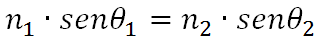 N
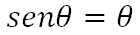 Θ1
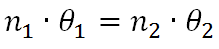 n1
β
Θ2
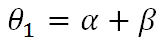 C
n2
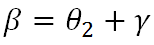 ϒ
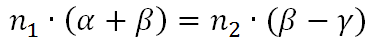 I
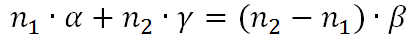 p
d
R
q
Depth
O
α
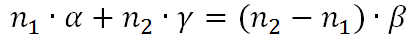 N
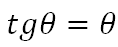 Θ1
n1
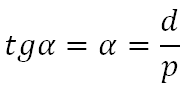 β
Θ2
C
n2
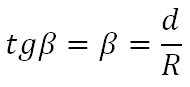 ϒ
I
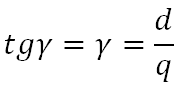 p
d
R
q
Depth
O
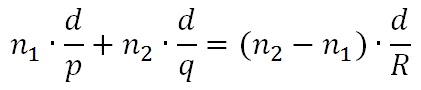 α
No infinito
N
Θ1
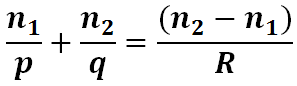 n1
β
Θ2
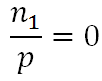 C
n2
ϒ
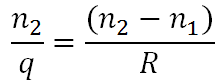 I
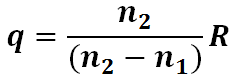 Differences when the tank is lit by its bottom
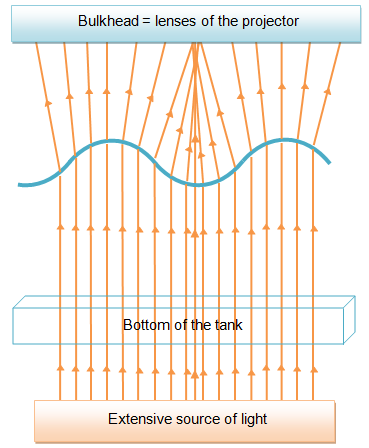 One more refraction.
Role of water lenses is inverted.
Convergence above the waves.
The bulkhead is the lenses of the projector.
The behavior in function of the depth continues the same (also shown by exp. 4).
Deduction of length in function of depth
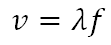 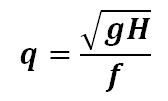 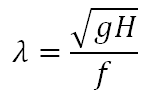 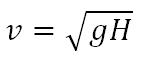 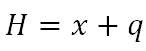 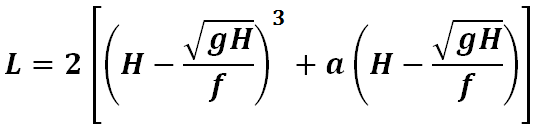 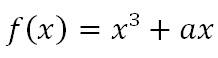 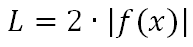 Trigonometric approximations
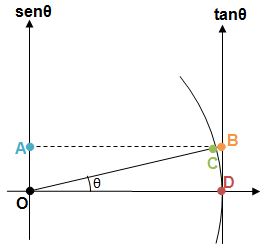 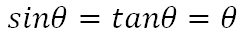 Different fluids
Refraction index: convergence is altered and, thus, q is altered.
Absorbance: bright pattern intensity changes.
Viscosity: wave features, as wave length, velocity, frequency etc are altered.
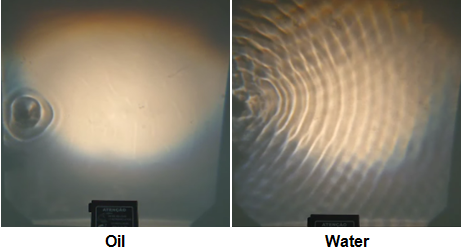 Capillary waves
Are generated by surface tension effects mainly.
With a high amplitude, we consider gravitaonal wave, for the high energy used.
Software for our expriments: Audacity
The maximum amplitude (1 in arbitrary units) of the software was used.